이에스테크 5G AAU용 통합형 정류기
(LRES-2KN) 시공 지침서
Model : LERS-2KN
공급사 : 이에스테크
2023.02.08
1. 설치자재 조립
전주[Pole]에 Installation Bracket Ass’y 설치         [Installation Bracket Ass’y 는 설치자재 업체에서 별도 공급]
Pole
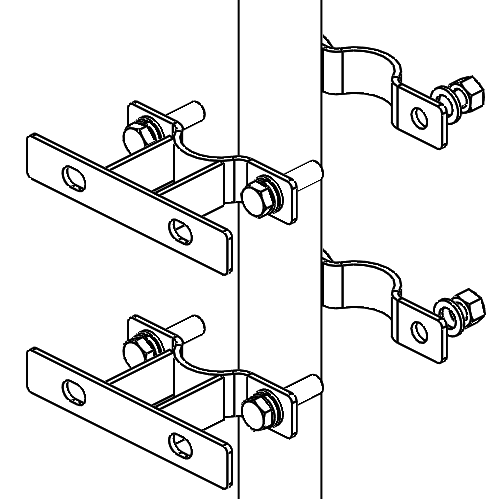 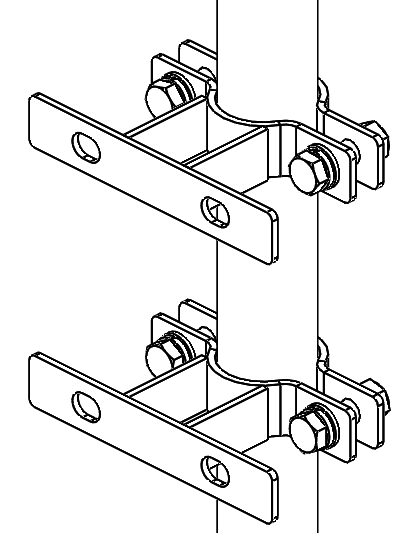 Plate Washer
180
142
M16 Nut
M16 Screw
Spring Washer
Plate Washer
1
2. 정류기 조립
■ 정류기를Installation Bracket Ass’y 설치                       [설치용 Screw , Nut는 설치자재 업체에서 별도 공급]
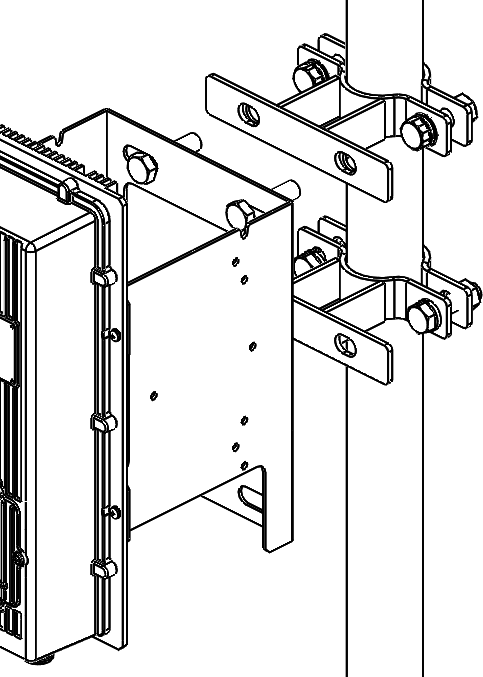 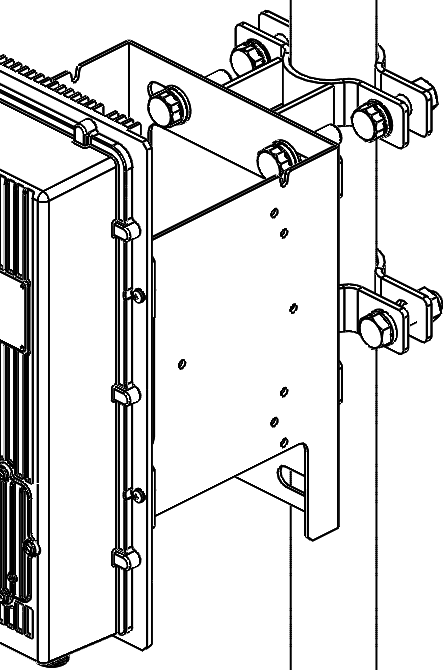 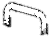 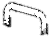 2
3. 배터리팩 조립
■ 배터리팩을 정류기 Bracket에 아래와 같은 순서로 설치한다.     [설치용 Screw 전지팩 업체에서 별도 공급]
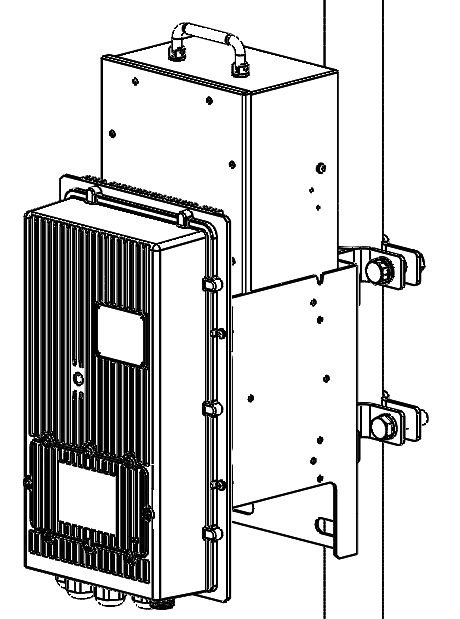 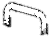 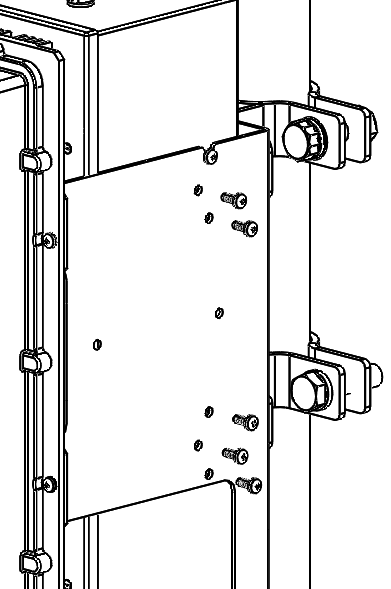 전지팩
M5 Screw 2개소 장착
     [좌.우]
3. M5 Screw
   10개소 장착[좌.우]
‘A’
3
4. 접지선 연결
■ 접지선 연결은 아래와 같은 순서로 시행한다. [접지 러그 별도 구매]
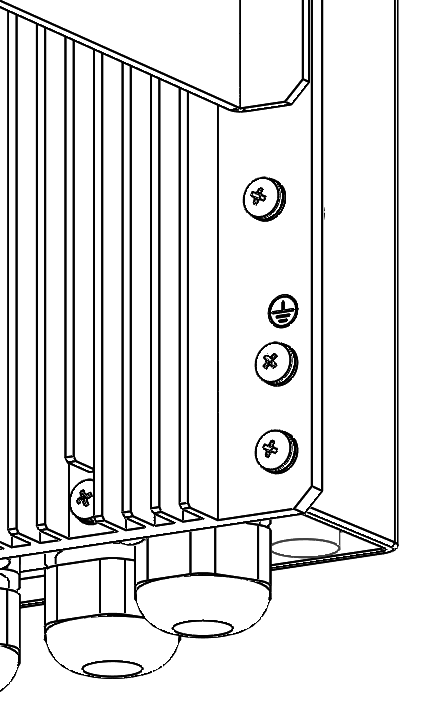 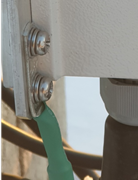 M6 *12L 
SUS SEMS BOLT
접지 Rug, P:16mm 
[AGW6,16㎟]
4
5. 알람케이블 연결
■ 알람케이블 연결은 아래와 같은 순서로 시행한다. [Alarm 젠더 어댑터 첨부]
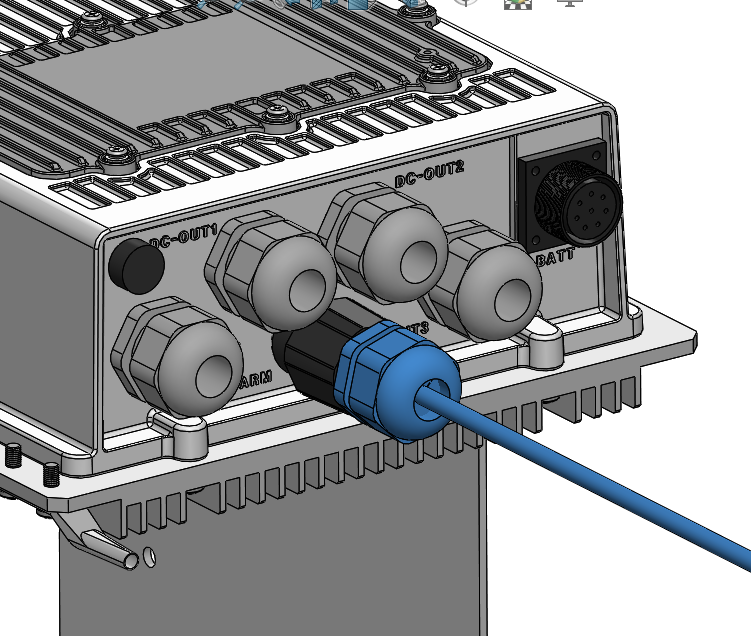 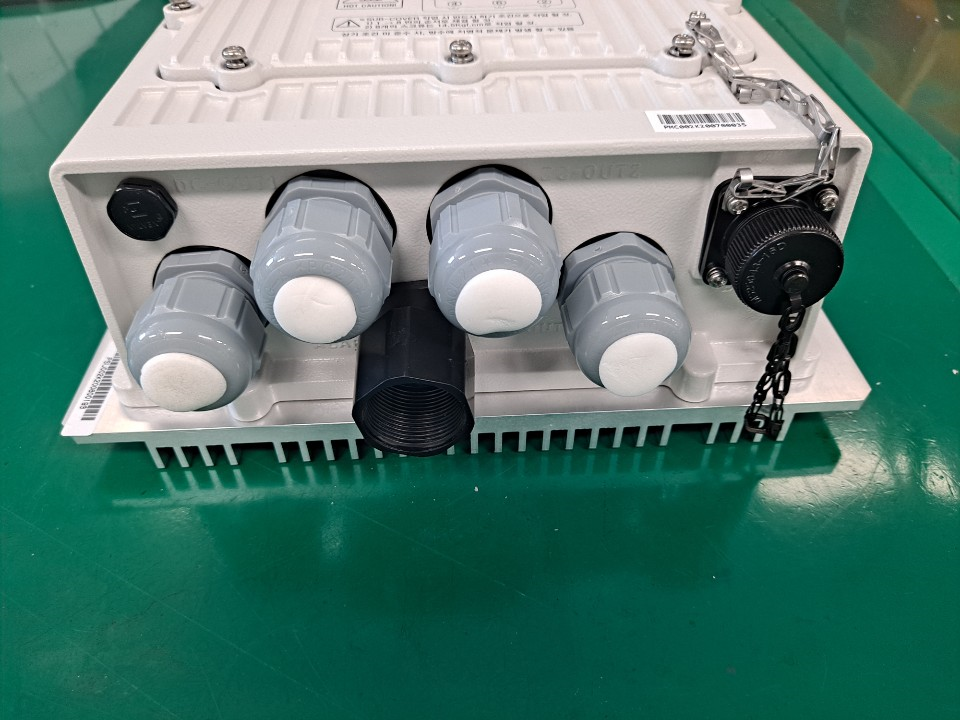 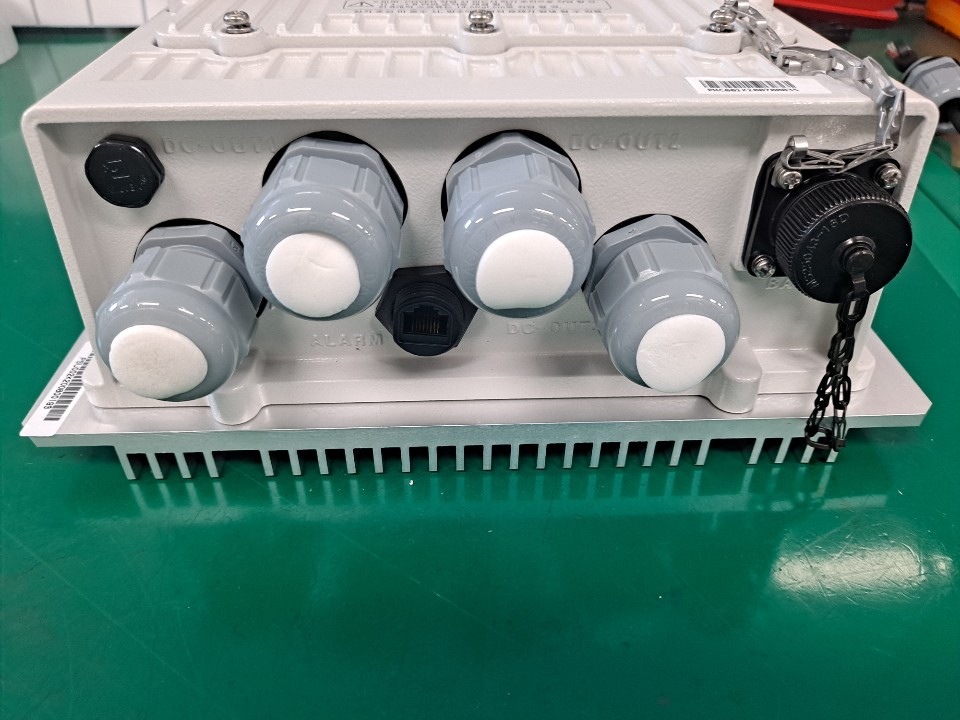 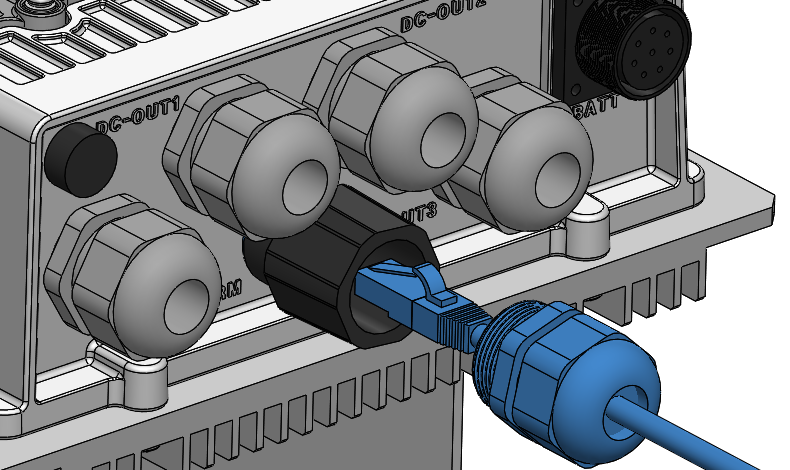 RJ-45 젝
알람 젠더 어댑터
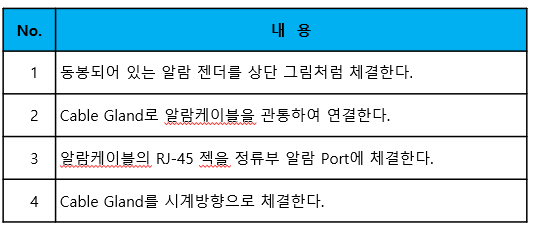 5
6. 정류기 해체(고장 시)
■ 정류기 고장 시 해체 방법
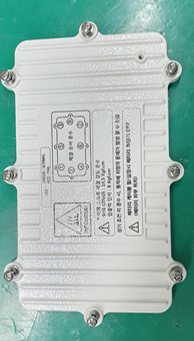 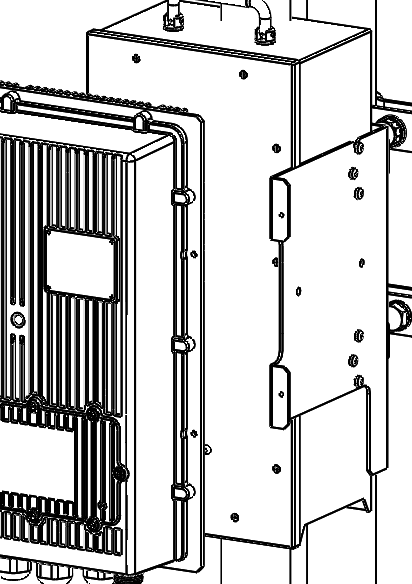 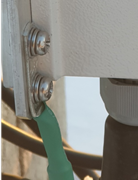 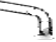 M4 *13.5 
SUS SEMS Flange BOLT
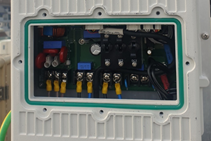 AC Cable
DC Cable
접지 Cable
M5 *14L 
SUS SEMS BOLT
6
7. 정류기 재 조립(수리 후)
■ 정류기 수리 후 정류기 조립
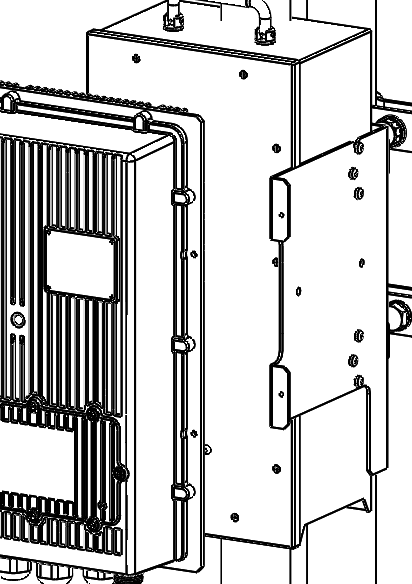 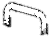 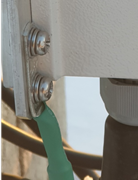 M6 *12L 
SUS SEMS BOLT
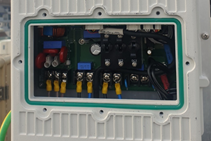 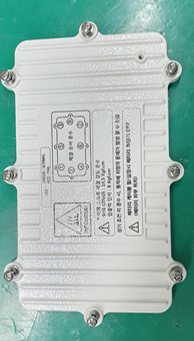 AC Cable
DC Cable
접지 Cable
M5 *14L 
SUS SEMS BOLT
7
8. 배터리팩 철거
■ 배터리팩을 정류기 Bracket에 아래와 같은 순서로 해체한다.    [설치용 Screw 전지팩 업체에서 별도 공급]
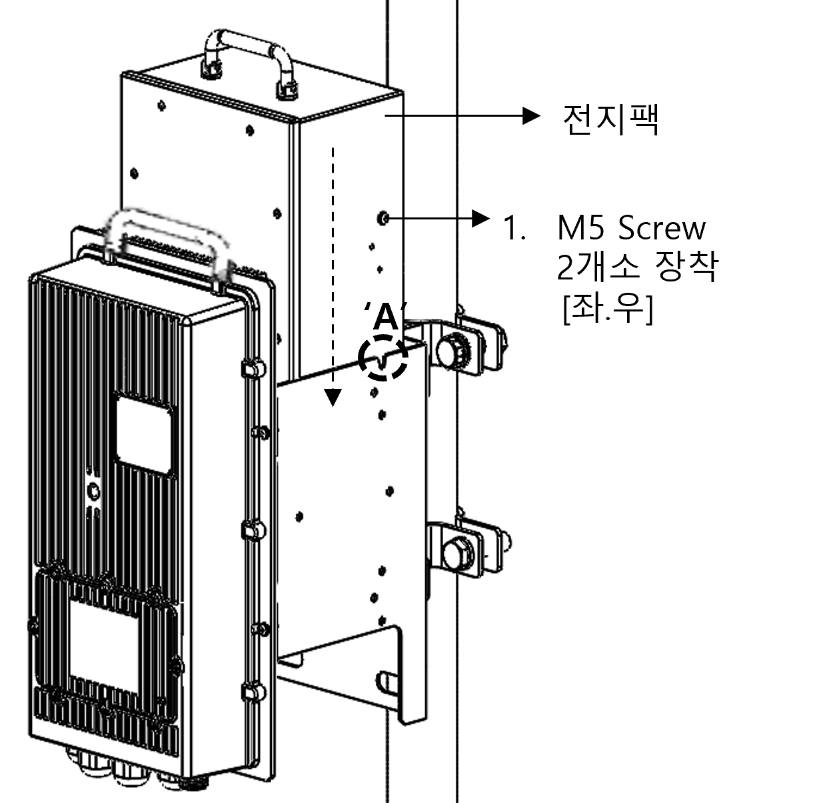 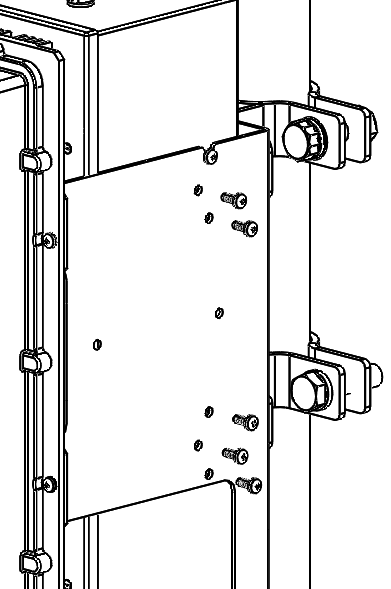 3. M5 Screw
   10개소 장착[좌.우]
8
9. GUI 설정 방법(PC사용)
■ 정류기 GUI 설정방법
정류기에 Micro 5Pin type 단자        
            PC에 USB type 단자 연결
3. GUI 화면 활성화
2. GUI_LERS-2KN.exe
   파일을 더블 클릭 후 사용자 비밀번호 입력 [2444]
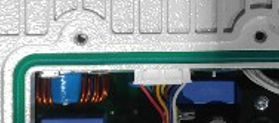 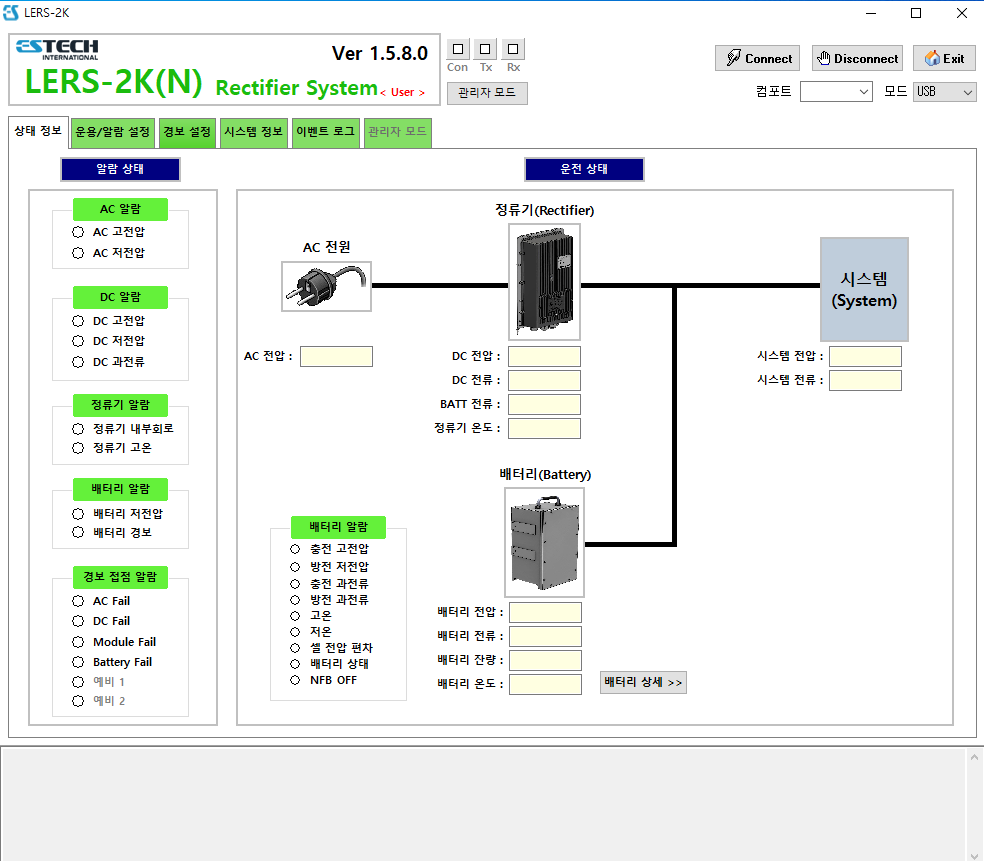 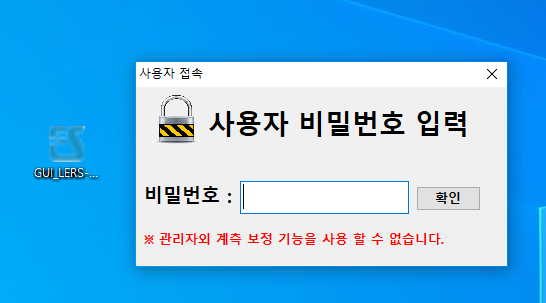 ※ 별도 구매
1) USB to Micro 5Pin type (PC와 정류기 연결)
2) C type to Micro 5Pin type (휴대폰과 정류기 연결)
9
9. GUI 설정 방법(PC사용)
■ 정류기 GUI 설정방법
5. 포트 선택 -> Connect 버튼 클릭 -> 상단 Con / Tx / Rx LED
   점등 시 통신 원활 확인
PC 장치관리자와 동일 
컴포트 연결
4. 해당 시스템에 접속할 포트를 
   “장치관리자”에서 확인.
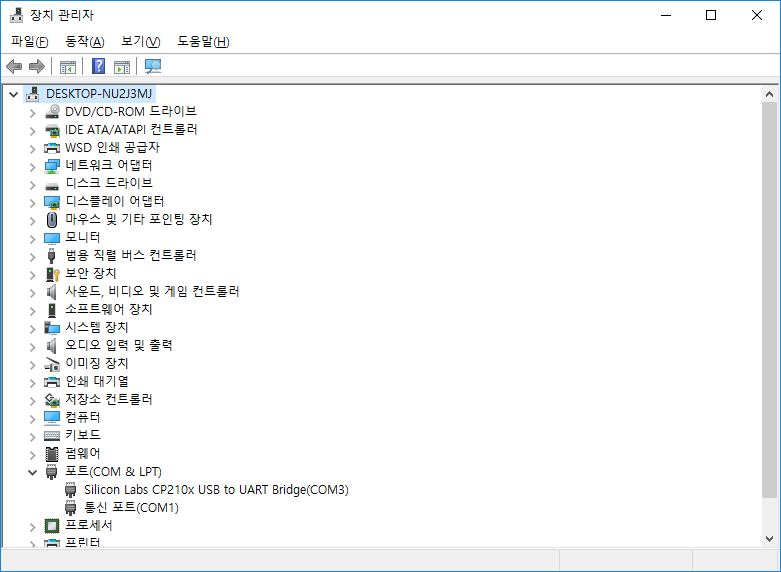 통신연결 상태 확인
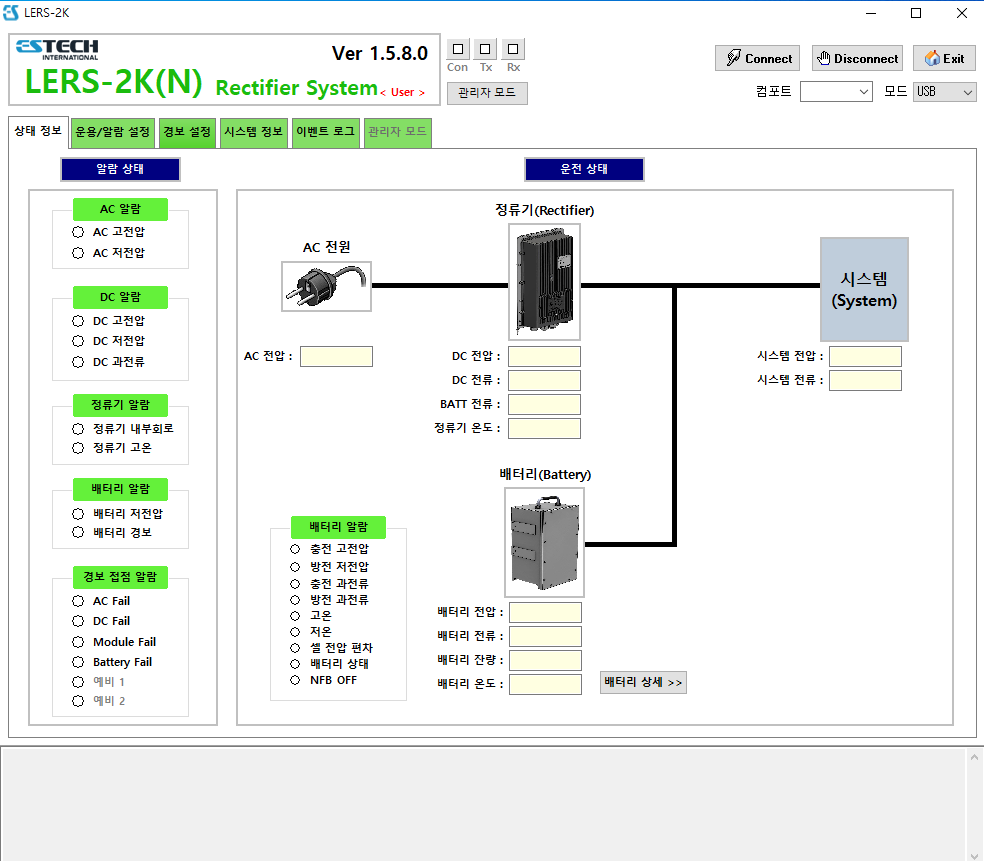 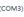 10
9. GUI 설정 방법(PC사용)
■ 정류기 GUI 운영/알람 설정 Tab 에서 아래와 같이 설정한다.
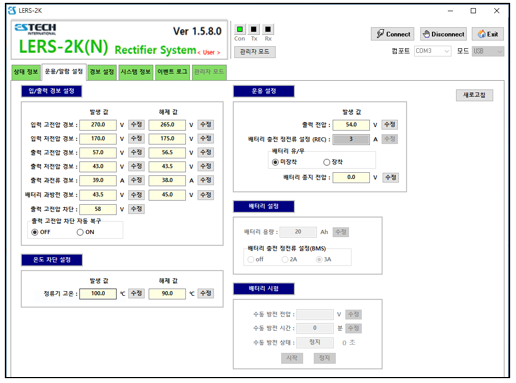 그림과 같이 설정값이 입력
되어 있어야 하며
상이한 경우 해당되는 
경보에서 수정을 클릭하여 
값을 입력한다.
배터리 케이블연결 및
배터리 스위치 ON 시
“장착” 자동 인식
11
10. 알람 케이블 연결 및 설정 방법(PC사용)
■ TCP/IP 연결 방식
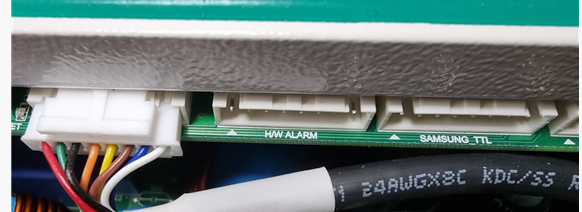 TCP / IP
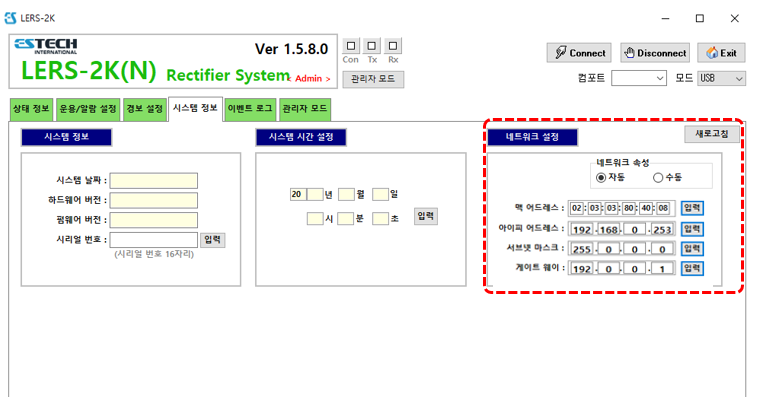 1) 네트워크 설정
    -. 기본값 : 자동 (알람케이블 체결시 네트워크 자동 탐색)
    -. 수동 IP 셋팅 시, 수동 “체크” 후 각 어드레스 정보를 입력
12
10. 알람 케이블 연결 및 설정 방법(PC사용)
■ DRY Contact (접점) 연결 방식
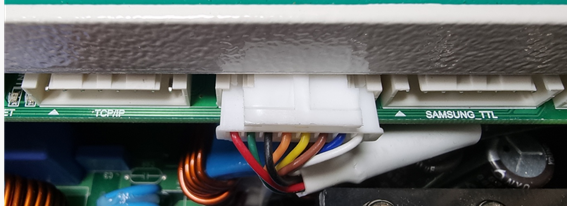 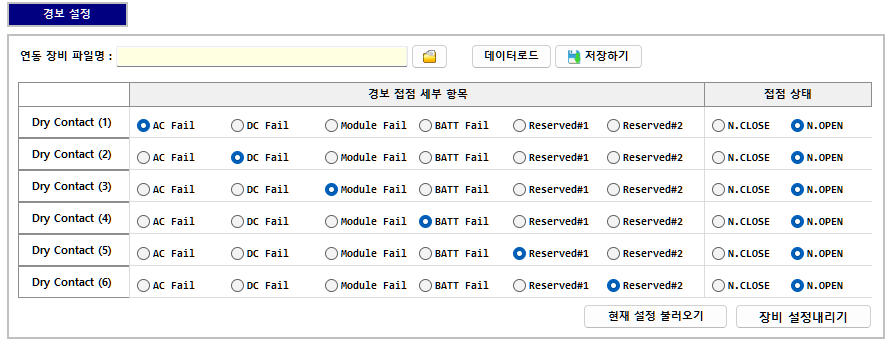 DRY Contact
[접점 기본 설정값]
접점 기본 설정값
접점의 알람 핀 배열 및 접점 상태 수정 가능
핀 번호(1~6)에 맞는 경보 항목 선택 후 장비 설정내리기 클릭
현재 정류기에 설정된 정보 확인 시, 현재 설정 불러오기 클릭
13
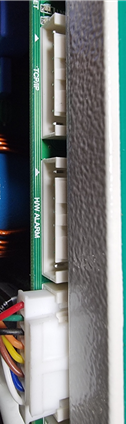 10. 알람 케이블 연결 및 설정 방법(PC사용)
■ TTL 방식 연결 (삼성장비 TTL)
삼성 TTL
TTL 기본 설정값
[TTL 기본 설정값]
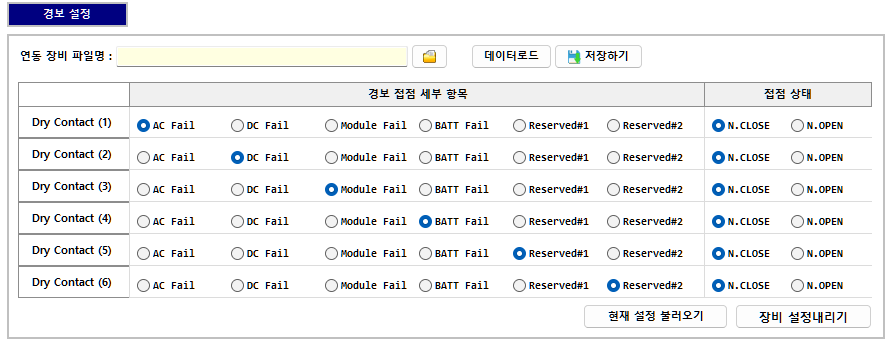 [N.OPEN 으로 변경]
TTL은 상위 장비 기본값이 N.OPEN이므로 시공 시 N.OPEN으로 변경 필요함
접점의 알람 핀 배열 및 접점 상태 수정 가능
핀 번호(1~6)에 맞는 경보 항목 선택 후 장비 설정내리기 클릭
현재 정류기에 설정된 정보 확인 시, 현재 설정 불러오기 클릭
14
11. 배터리 알람 케이블 연결 및 설정 방법
■ 정류기와 배터리 케이블 연결 후 배터리 스위치 ON 시 배터리 장착 자동인식
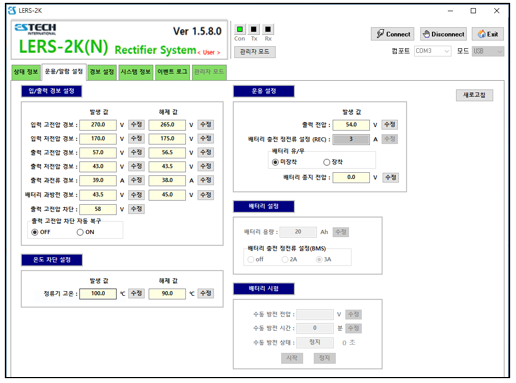 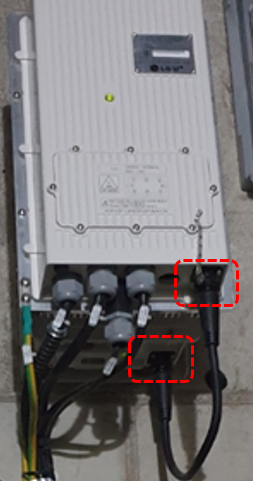 배터리 케이블연결 및
배터리 스위치 ON 시
“장착” 자동 인식
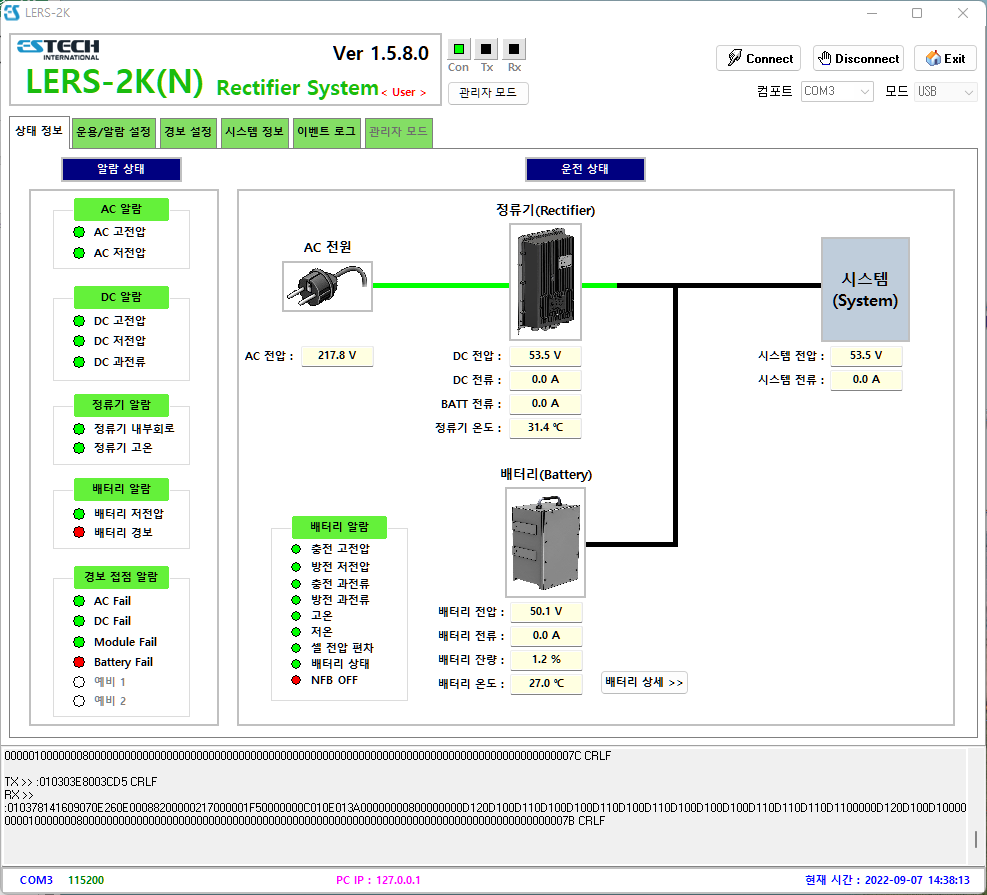 15
12. PC를 사용한 상위망 알람 시험 방법
■ DRY Contact 및 삼성 TTL
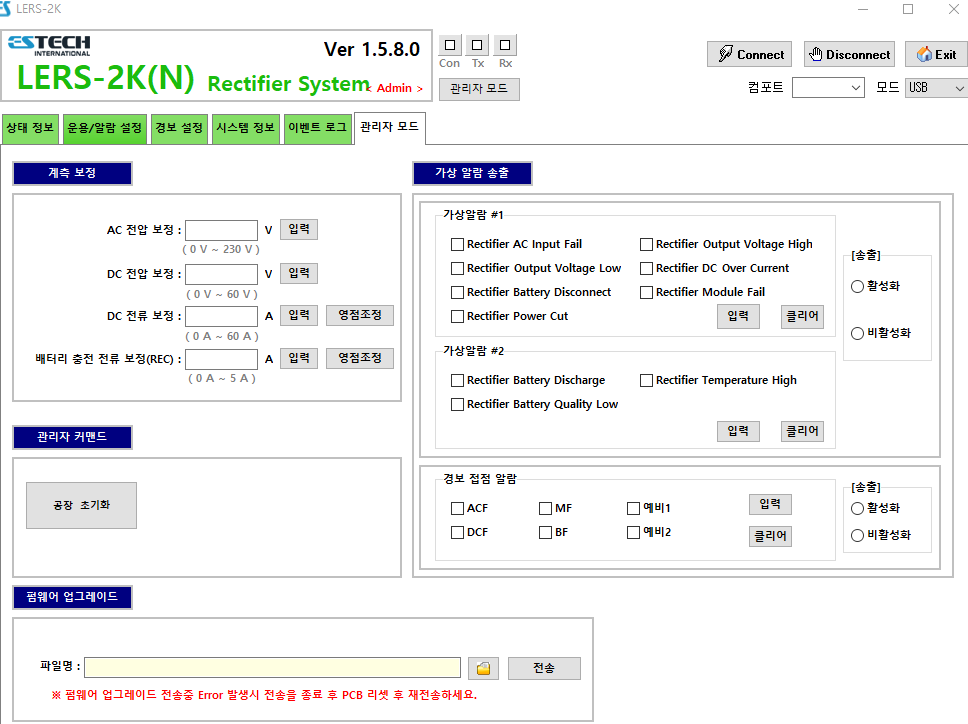 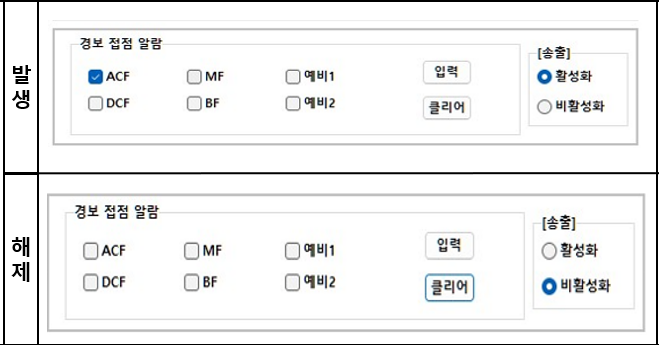 가상알람 활성화 2분 후(조작 없을 시) 자동 종료
16
12. PC를 사용한 상위망 알람 시험 방법
■ TCP / IP
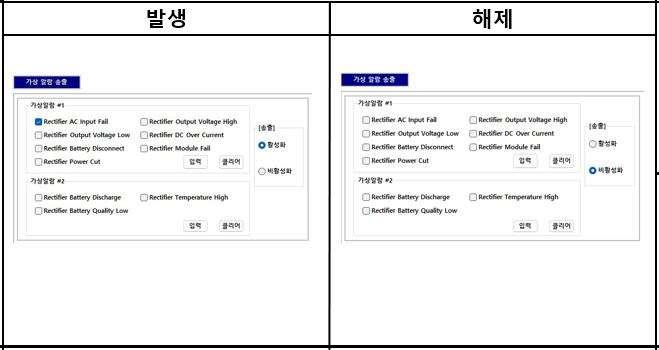 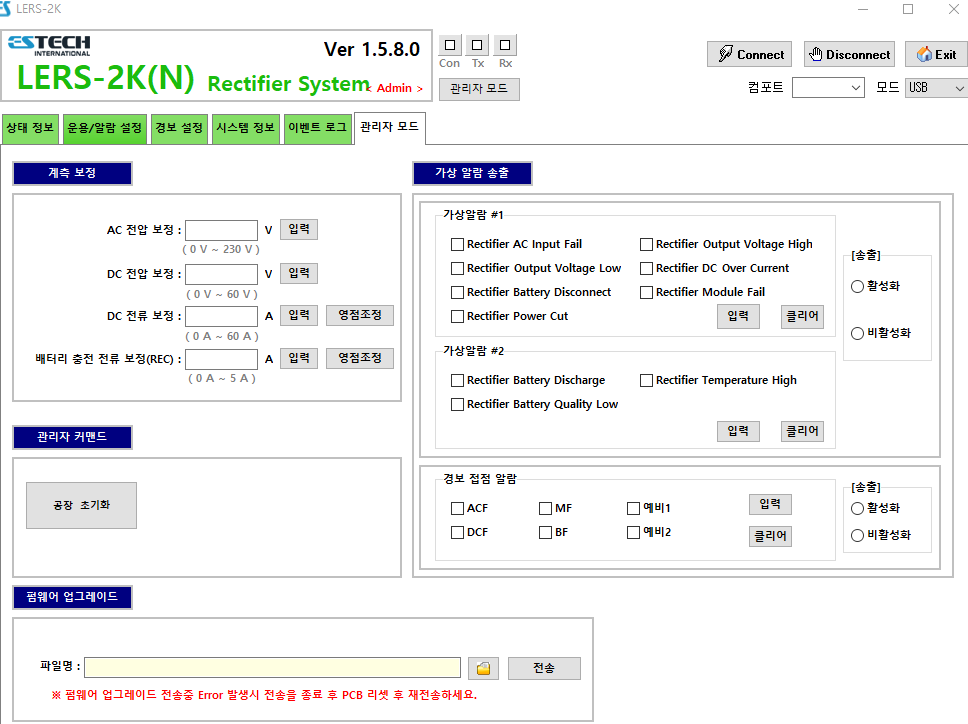 가상알람 활성화 2분 후(조작 없을 시) 자동 종료
17
13. 스마트폰을 사용한 상위망 알람 시험 방법
■ DRY Contact 및 삼성 TTL
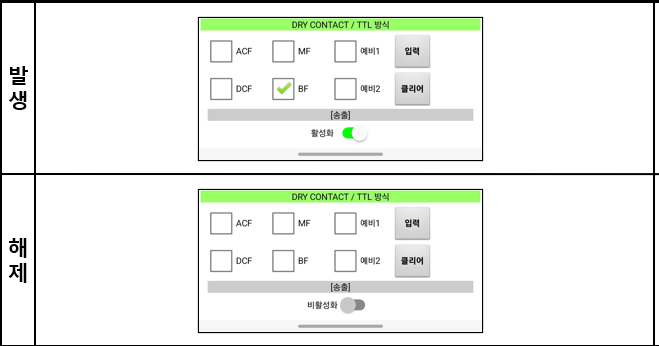 가상알람 활성화 2분 후(조작 없을 시) 자동 종료
18
13. 스마트폰을 사용한 상위망 알람 시험 방법
■ TCP / IP
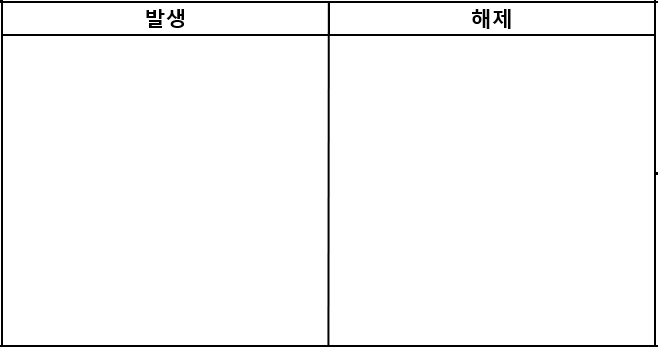 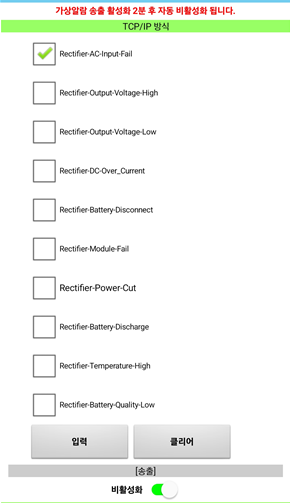 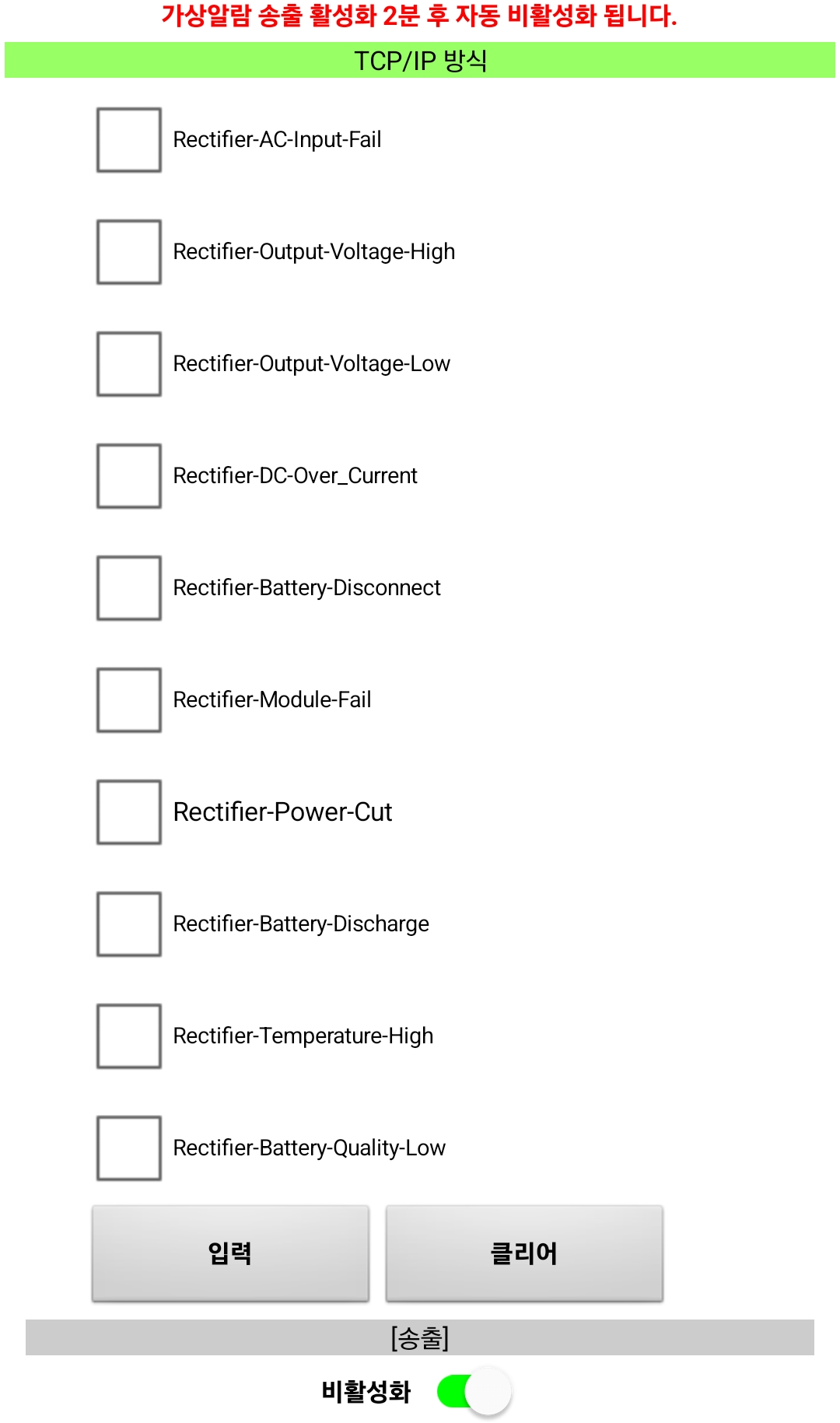 가상알람 활성화 2분 후(조작 없을 시) 자동 종료
19